Séminaire projets APC 2022

Projet 
Équipe
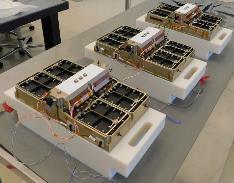 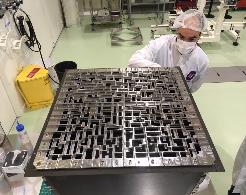 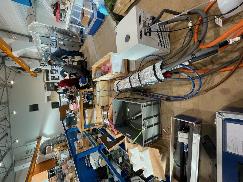 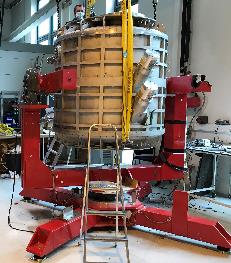 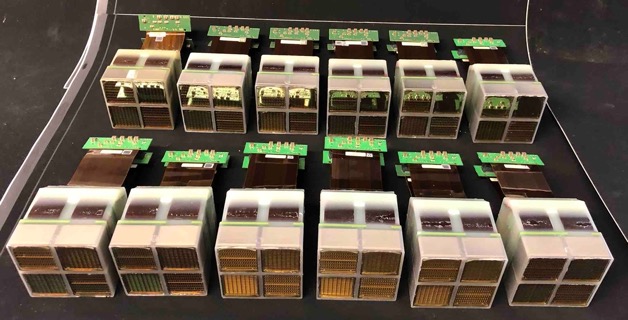 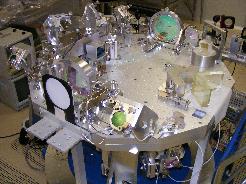 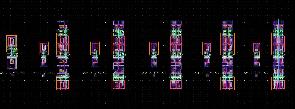 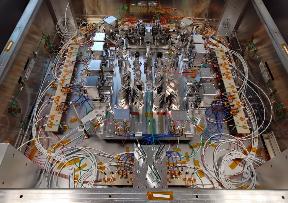 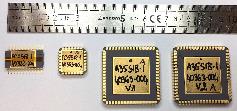 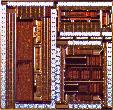 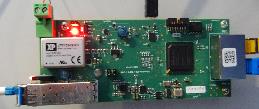 Contexte générale de l’expérience 
Périmètre de contribution de l’APC 
Equipe APC et organisation 
Principaux défis et jalons 
Conclusion
Contexte générale de l’expérience
Périmètre de contribution APC
Equipe et organisation APC
Principaux défis, difficultés anticipées et jalons
CONCLUSIONS
THANK YOU